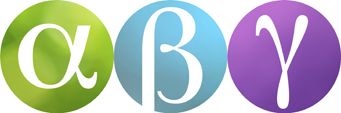 BEGREPP – SAMBAND, UTTRYCK OCH EKVATIONER
KOMBINATORIK
ORIGO
KOORDINATER
EKVATION
PROPORTIONELL
KOORDINAT-SYSTEM
PRÖVNING
NUMERISKT UTTRYCK
OBEKANT TAL
X- OCH 
Y-AXEL
TRÄD-DIAGRAM
GRAF
TALFÖLJD
PRIORITERINGS-REGLER
MÖNSTER
BALANS-METODEN
ALGEBRAISKT UTTRYCK
DIFFERENS
VARIABEL